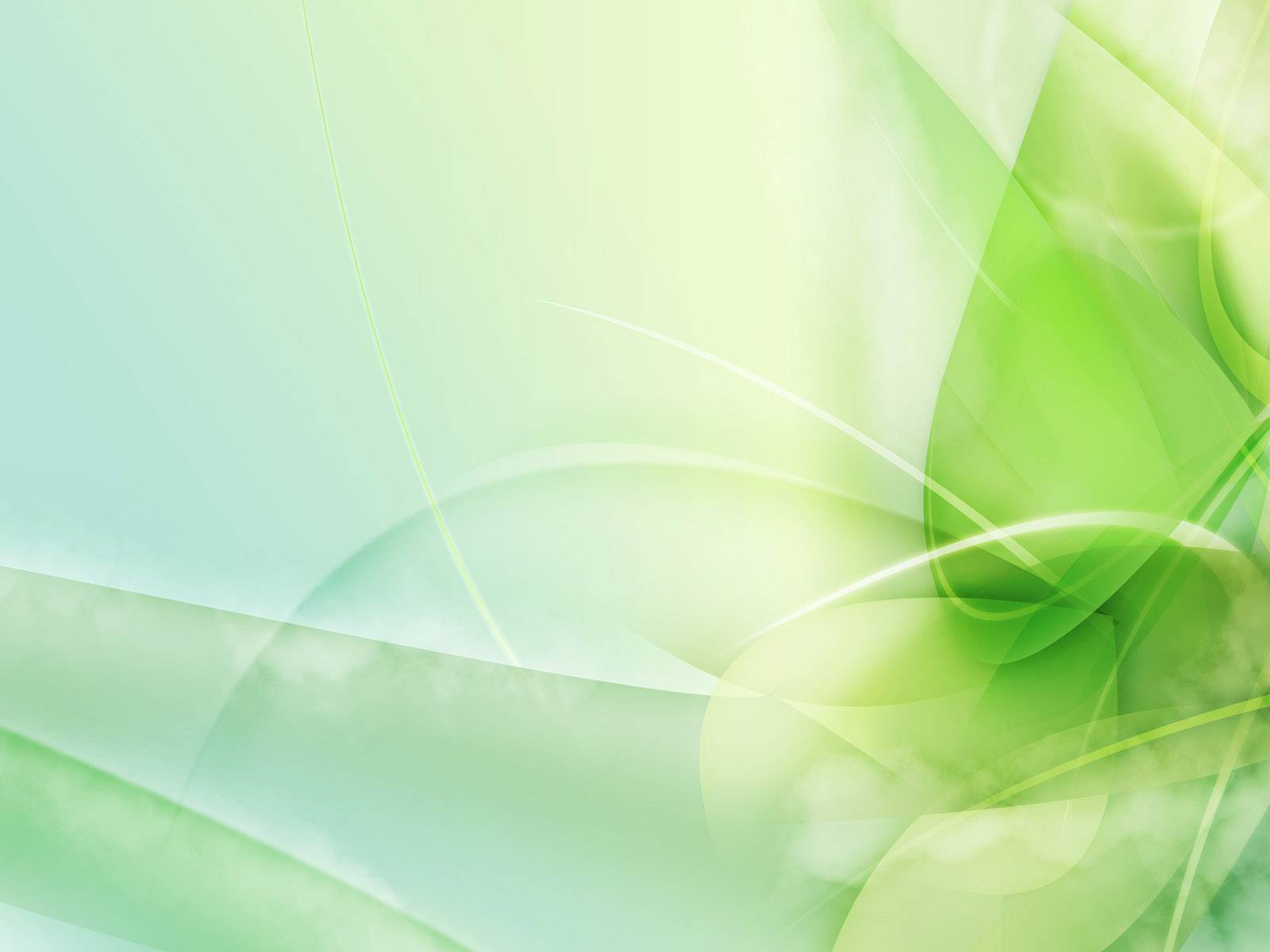 Проект
  краткосрочный
                       информационно - творческий
        грибы нашего леса
автор: Пантюхина Роза Карленовна
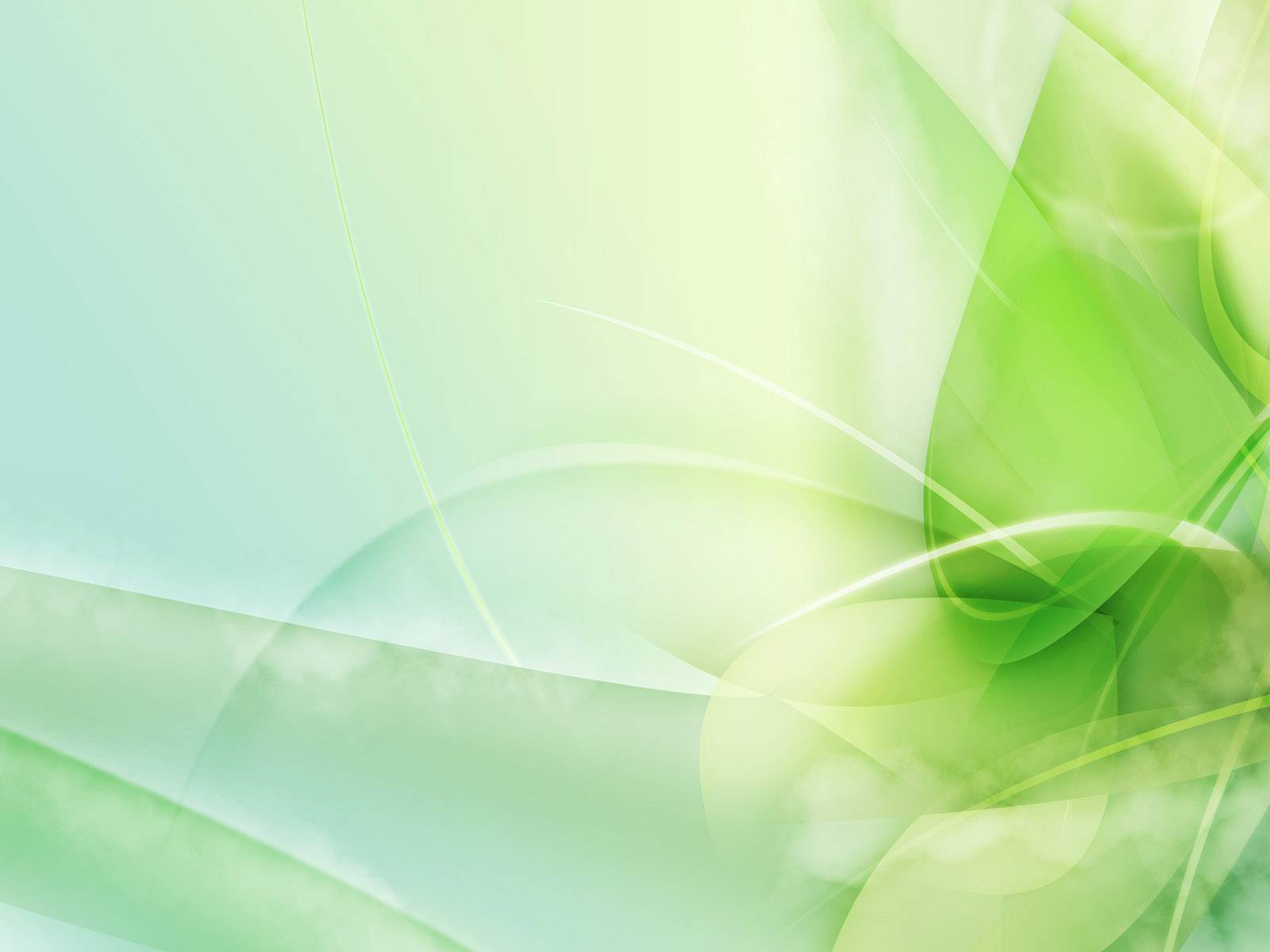 Актуальность проекта: 
 каждый человек должен любить и беречь природу. 
Чтобы у ребёнка возникло желание беречь и охранять природу, он должен научиться видеть её красоту и понимать её ценность для человека.
 
	Цель:
 расширить представление о грибах, растущих в родном крае.
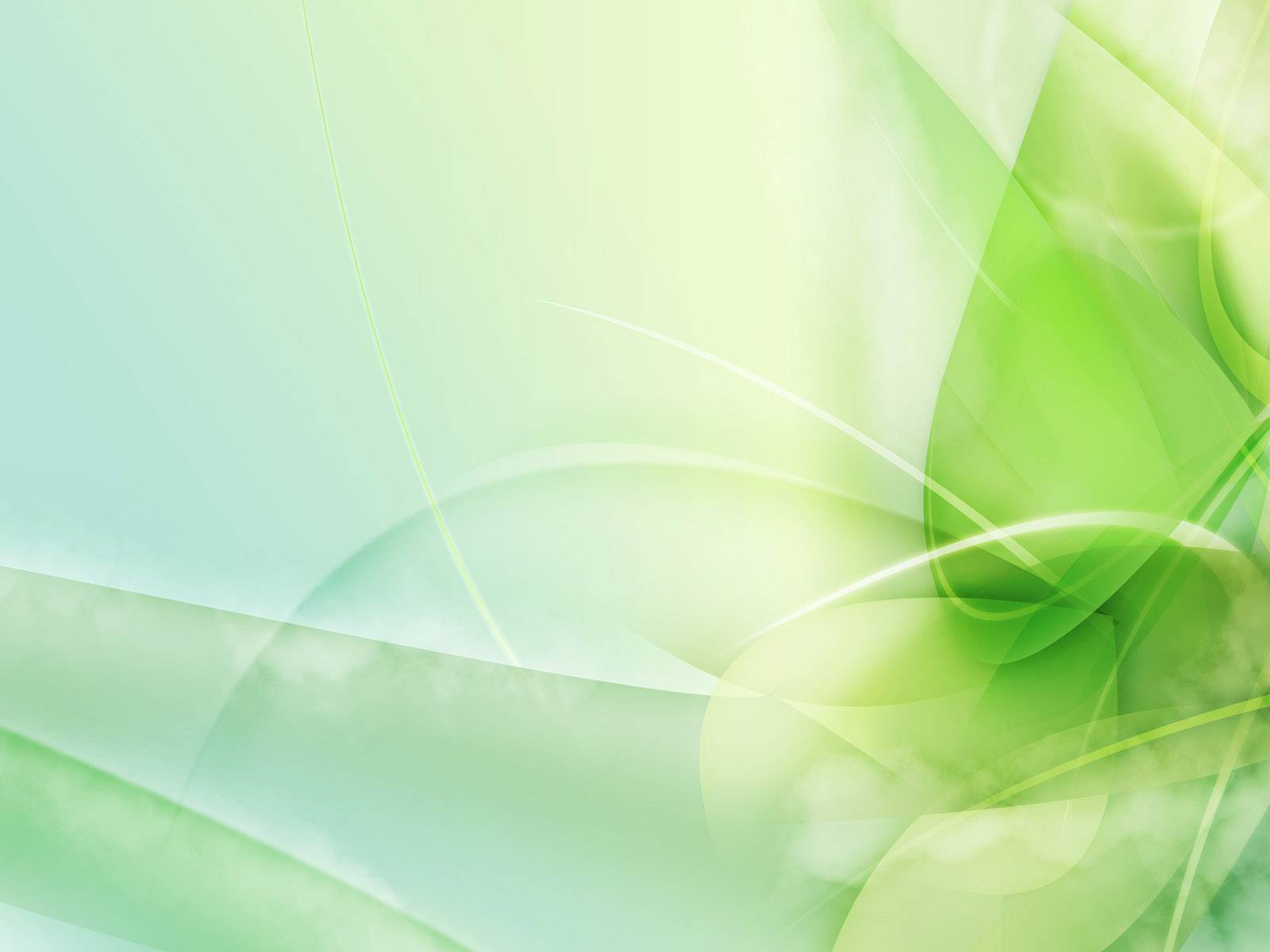 Задачи 
Для детей:
	Образовательная область «Познавательное развитие»:
- Формировать у детей знания о грибах, об их строении;
- Закрепить умение узнавать съедобные и несъедобные грибы;
- Показать ценность природы и её даров для человека, животных и птиц;
	Образовательная область «Художественно – эстетическое развитие»:
- Способствовать развитию у детей творческих способностей;
.
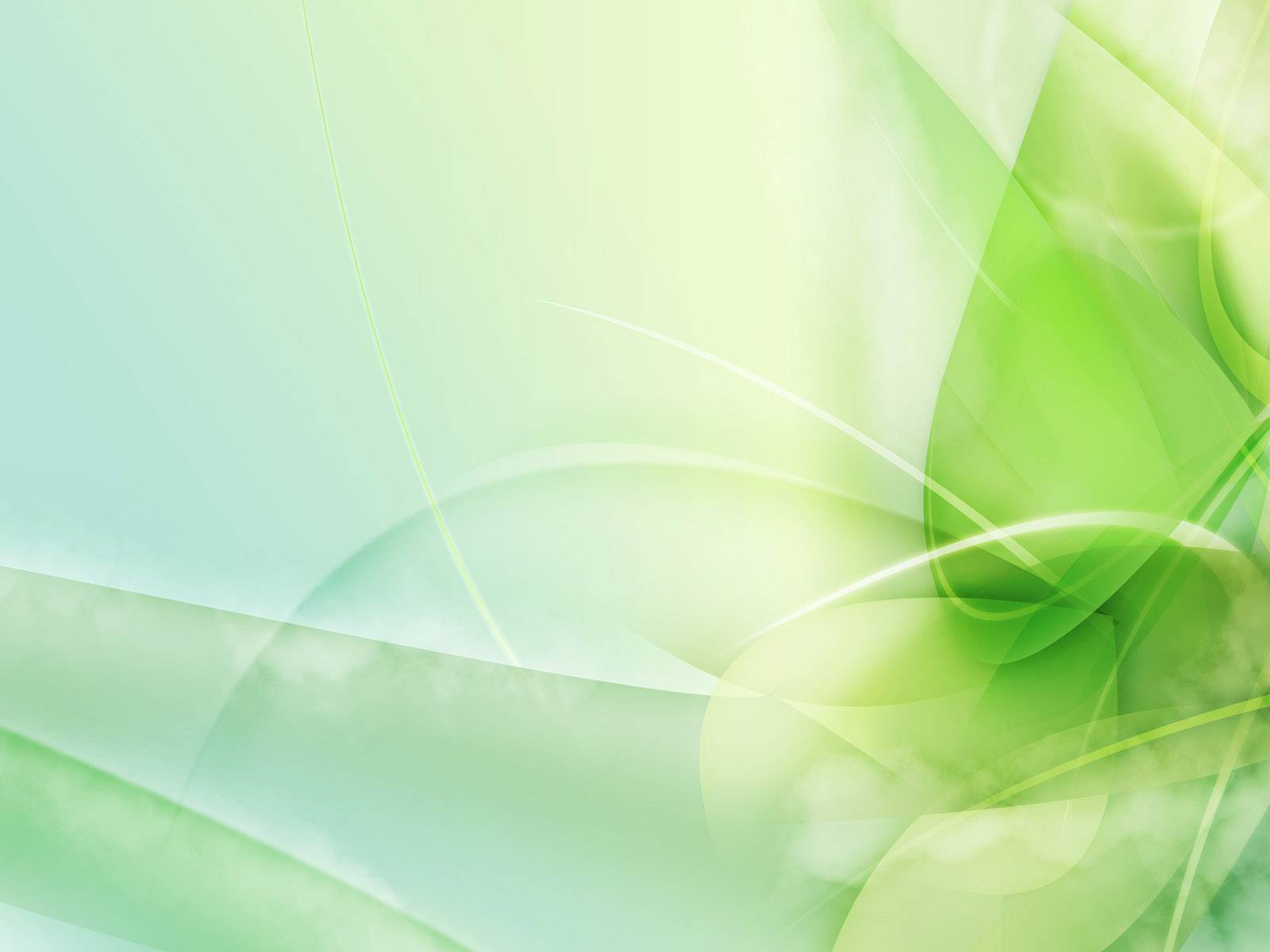 Образовательная область «Речевое развитие»:
- Обогащать природоведческий словарь детей;
- Приучать детей к самостоятельности суждений;
- Совершенствовать умение составлять рассказ из личного опыта;
	Образовательная область «Социально – коммуникативное развитие»:
-  Сформировать правила поведения в лесу при сборе  грибов;
- Воспитывать дружеские взаимоотношения между детьми;
- Воспитывать любовь и бережное отношение к природе;
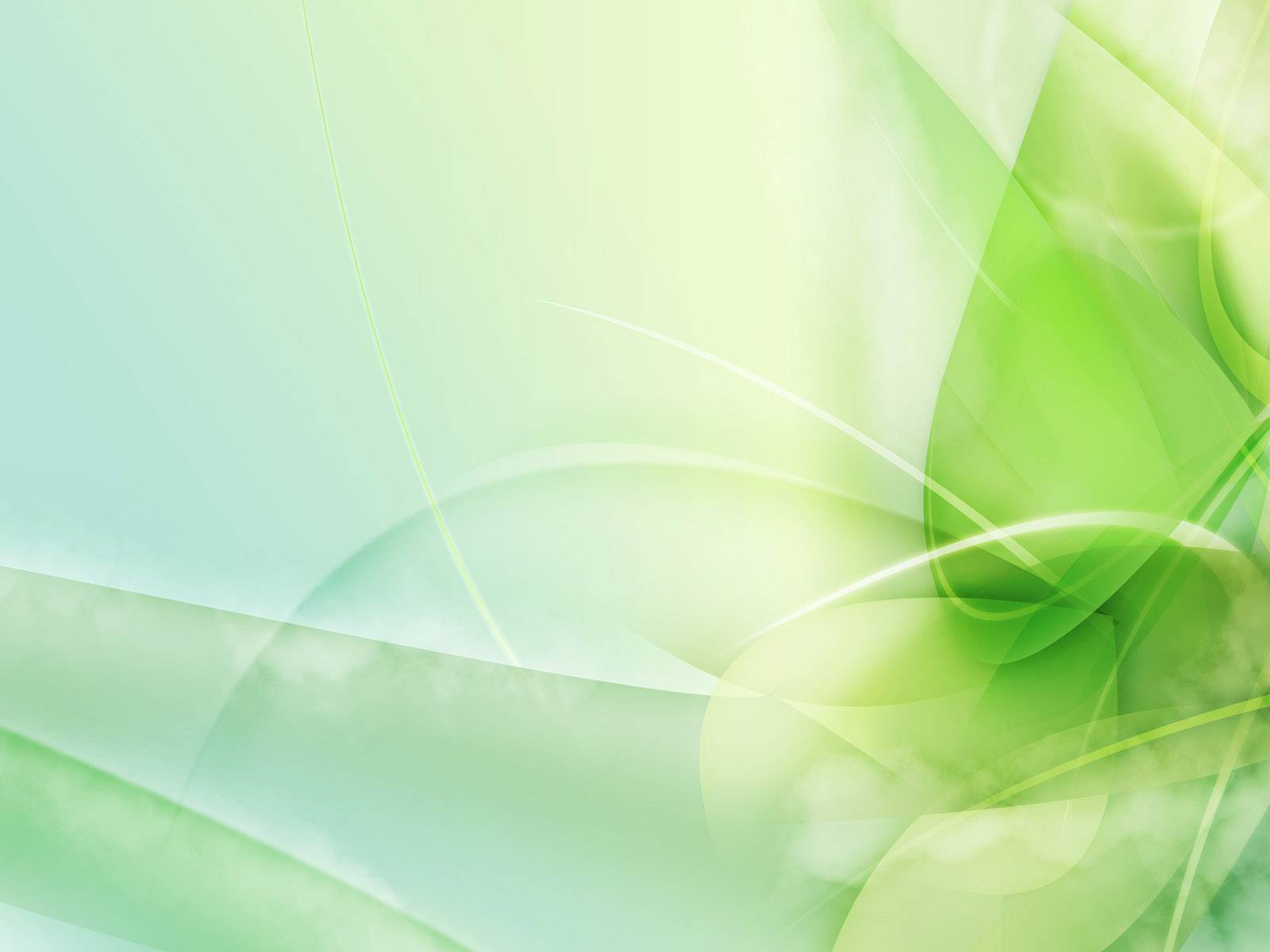 Образовательная область «Физическое развитие»:
- Сохранять и укреплять здоровье детей;
- Развивать мелкую моторику мышц рук;	
- Воспитывать умение сохранять правильную осанку в различных видах деятельности;
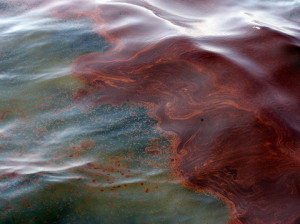 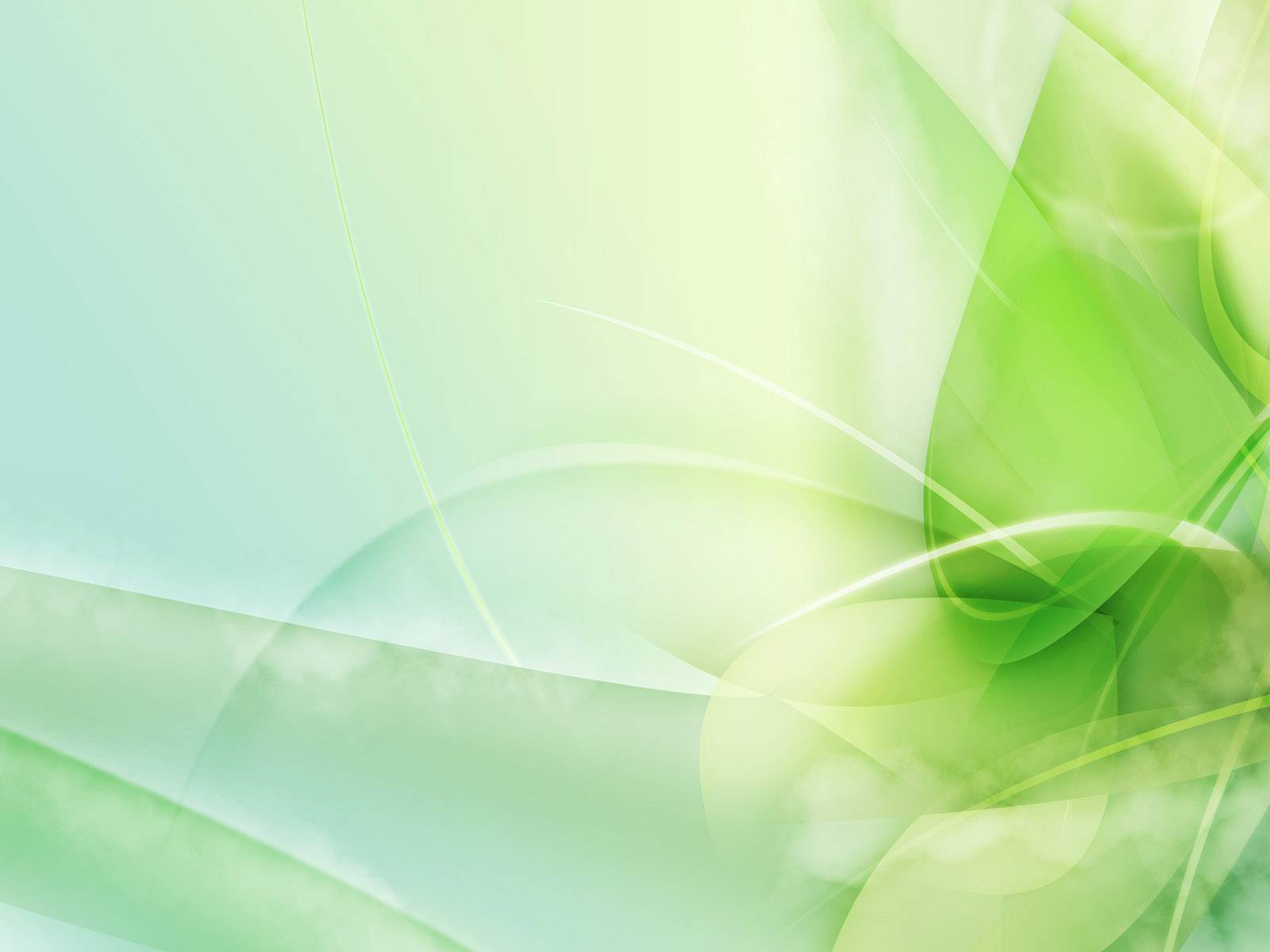 Задачи для родителей:
- Овладеть способами коллективной мыслительной деятельности;
- Объединить усилия с целью реализации проекта
	Задачи для педагогов:
- Подобрать пособия, материал, ЭОР
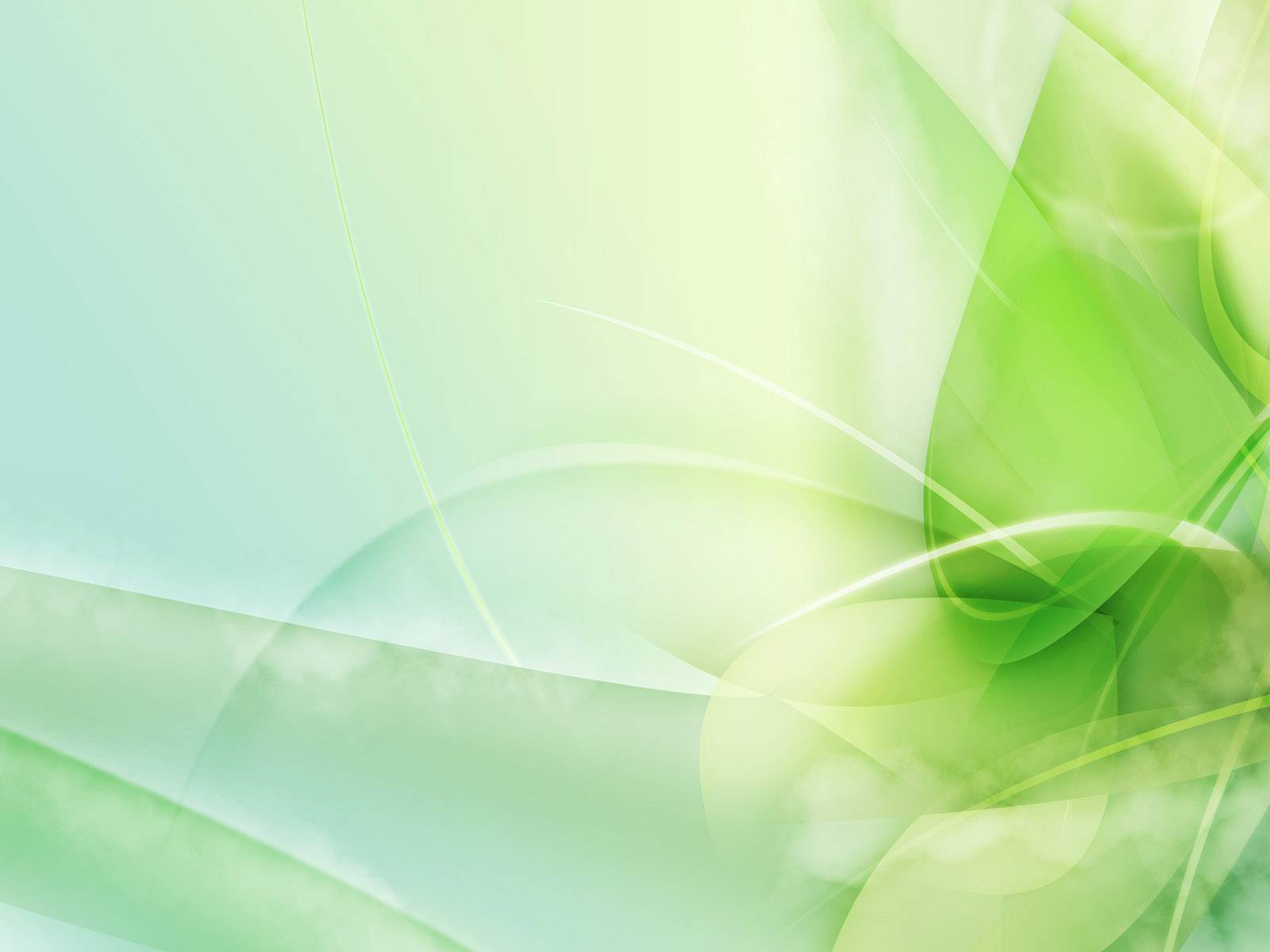 Проблема:
 дети мало знают о грибах
	Идея проекта: 
познакомить детей с разнообразием грибов
	Методы реализации проекта:
- Беседы;
- Наблюдения;
- Дидактические игры;
- Использование художественного слова;
- Постановка и решение вопросов проблемного характера.
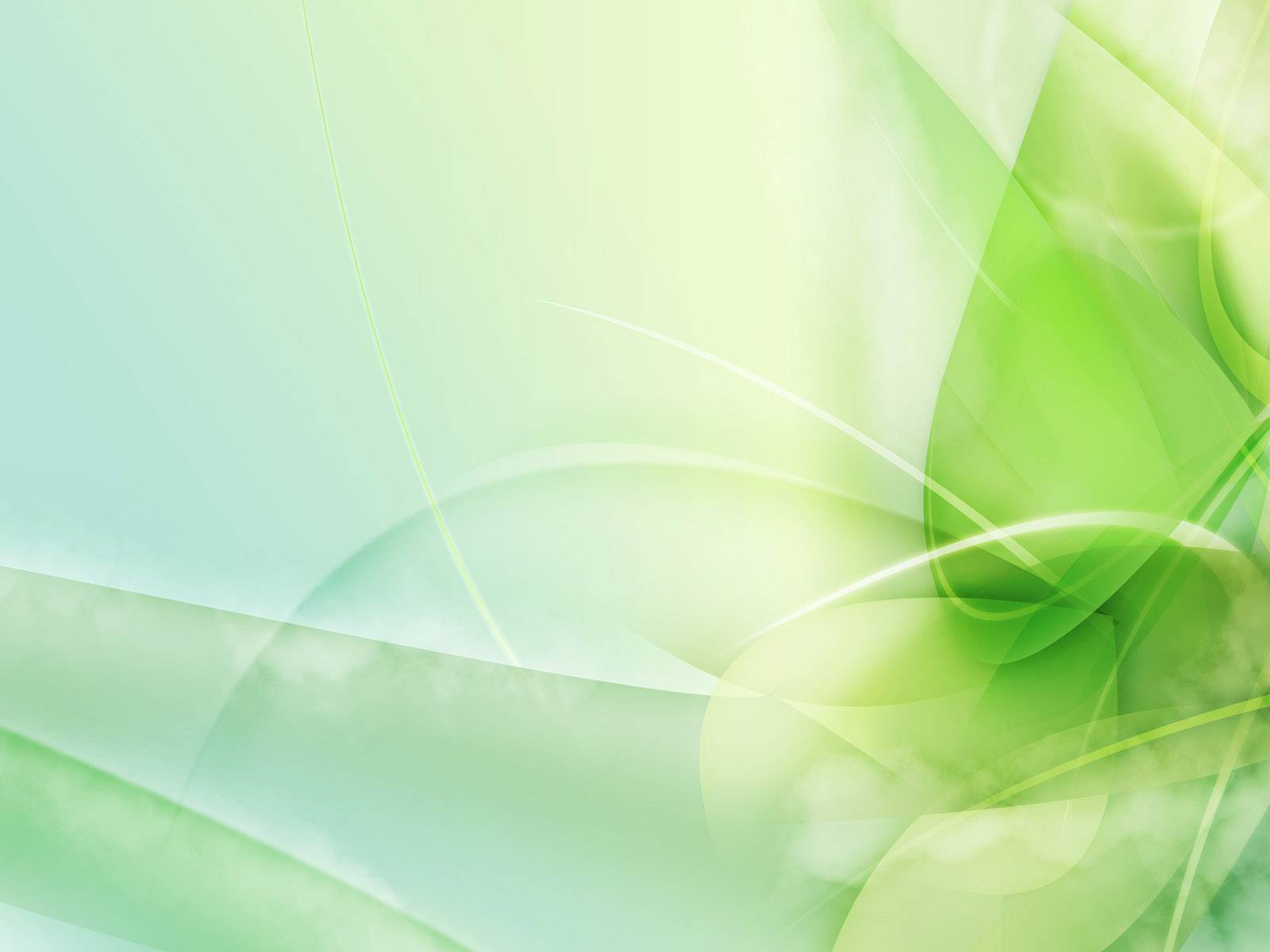 Ожидаемые результаты для детей: 
дети получат представление о съедобных грибах
научатся различать съедобные и несъедобные грибы
приобретут знания о причинении вреда здоровью при употреблении ядовитых грибов
дети будут бережно относиться к природе
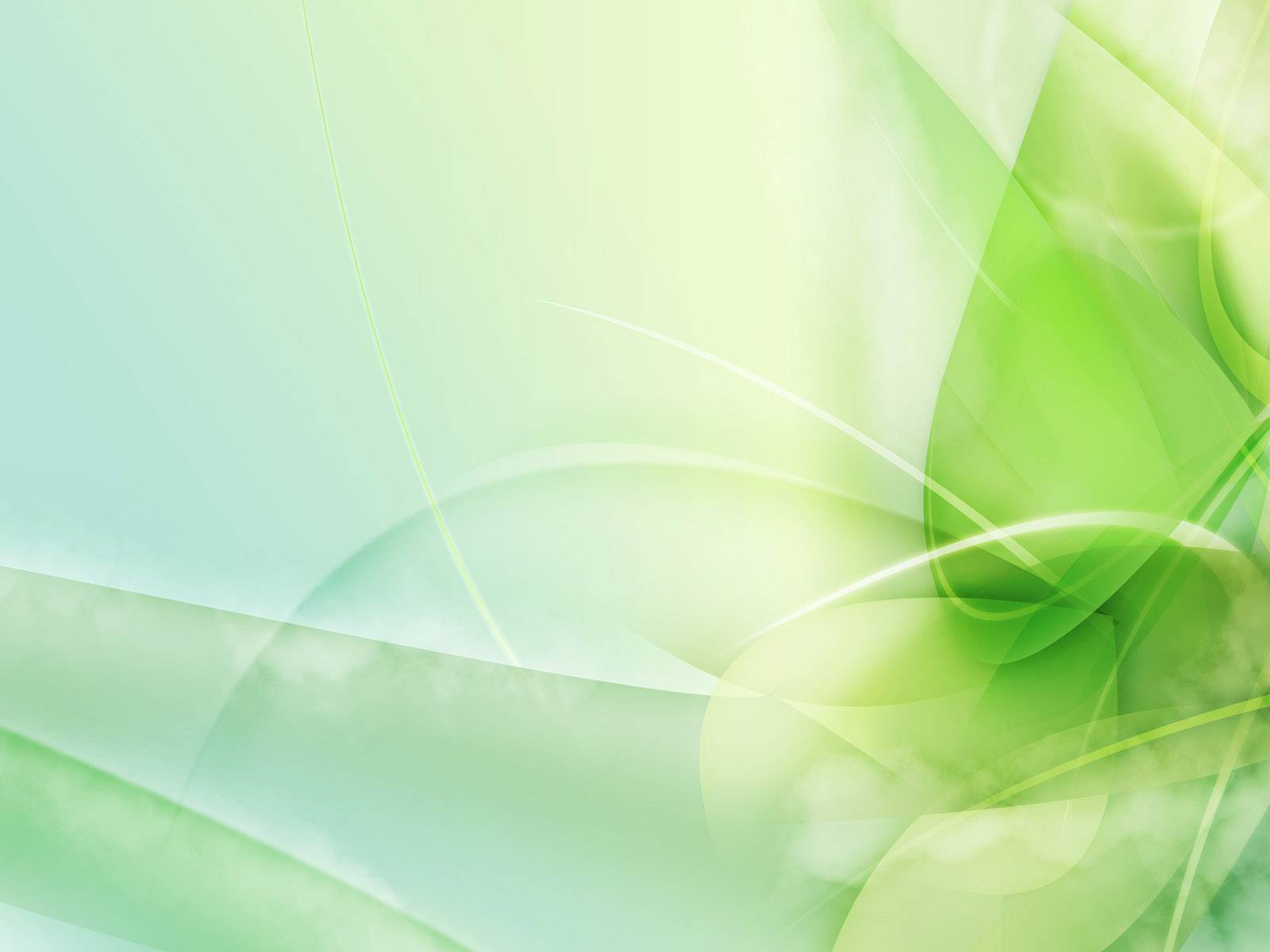 Ожидаемые результаты для родителей:
родители получат положительный опыт совместной деятельности
задумаются о том, что необходимо бывать с детьми в лесу в разные времена года. Без этого невозможно познакомить детей с природой достаточно близко
	Участники проекта: педагоги, дети подготовительной группы, родители.
	База реализации проекта: МКДОУ ЦРР ДС №37 с. Чугуевка
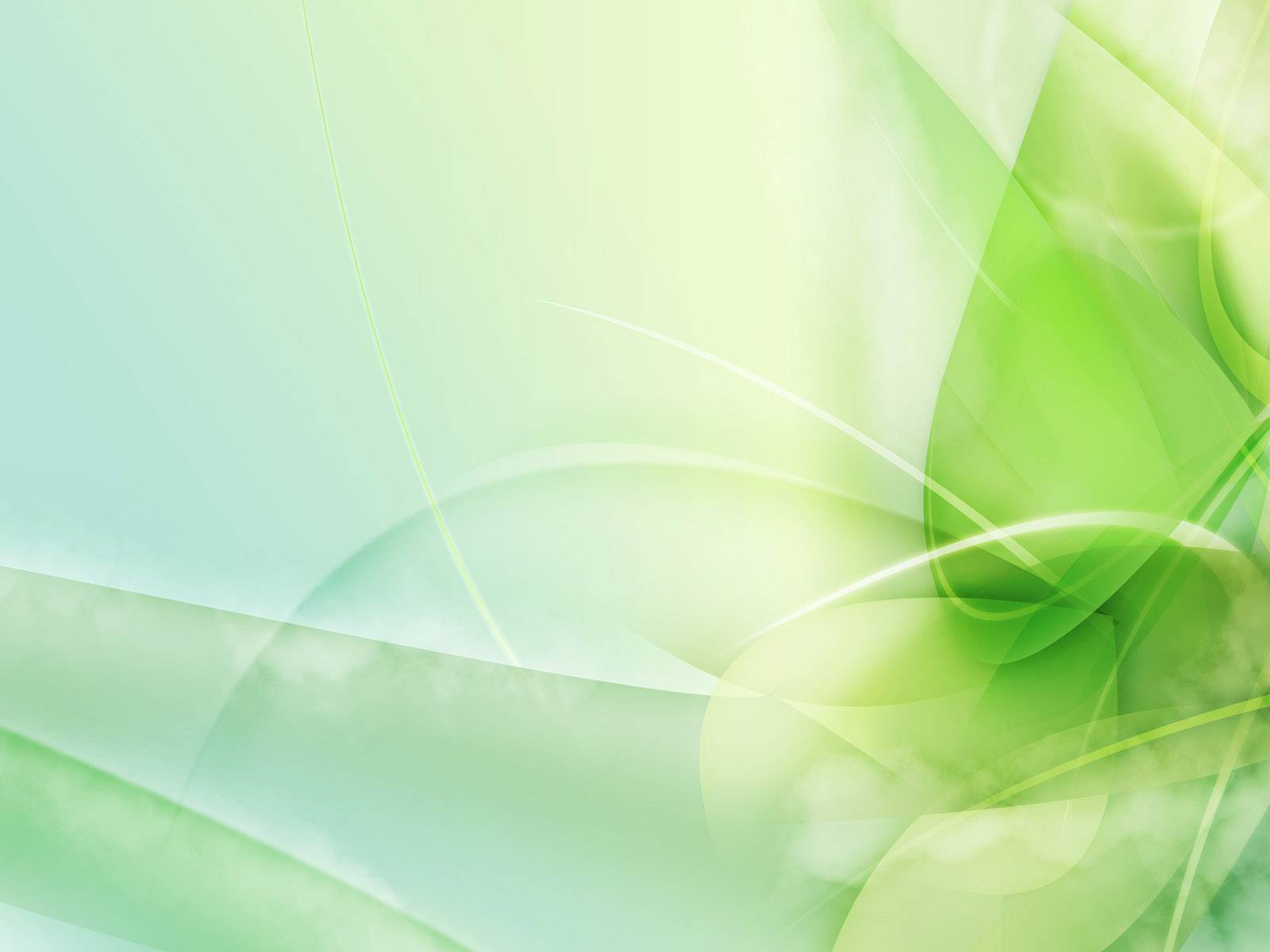 Этапы работы: 
	1 этап – подготовительный
Сообщение темы проекта детям и родителям с целью привлечения их к совместной деятельности
Заготовка материала для изготовления поделок 
Подбор иллюстраций для рассматривания
Подбор художественной  литературы, загадок
Подготовка консультаций, бесед
Изготовление дидактических игр
.
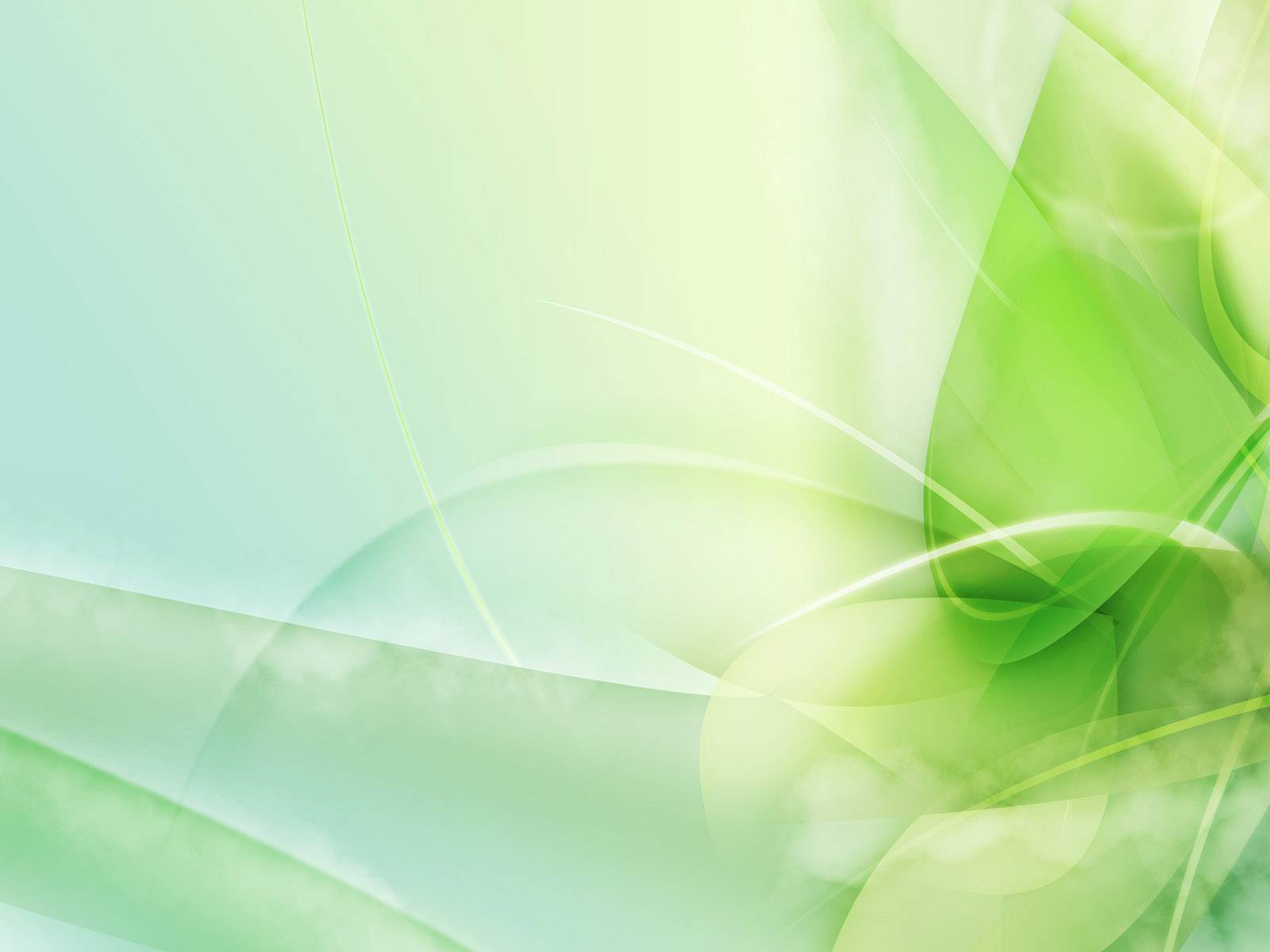 2 этап – основной
Образовательная область «Речевое развитие»:
Восприятие художественных произведений:
А. Толстого «Грибы»
В. Катаева «Грибы»
Н. Алиева «Гриб – волшебник»
В. Зотова «Мухомор», «Подберёзовик»
Я. Тайца «По грибы»
А. Циферов «Друзья под грибом»
Рассматривание иллюстраций
Драматизация сказки В. Сутеева «Под грибом»
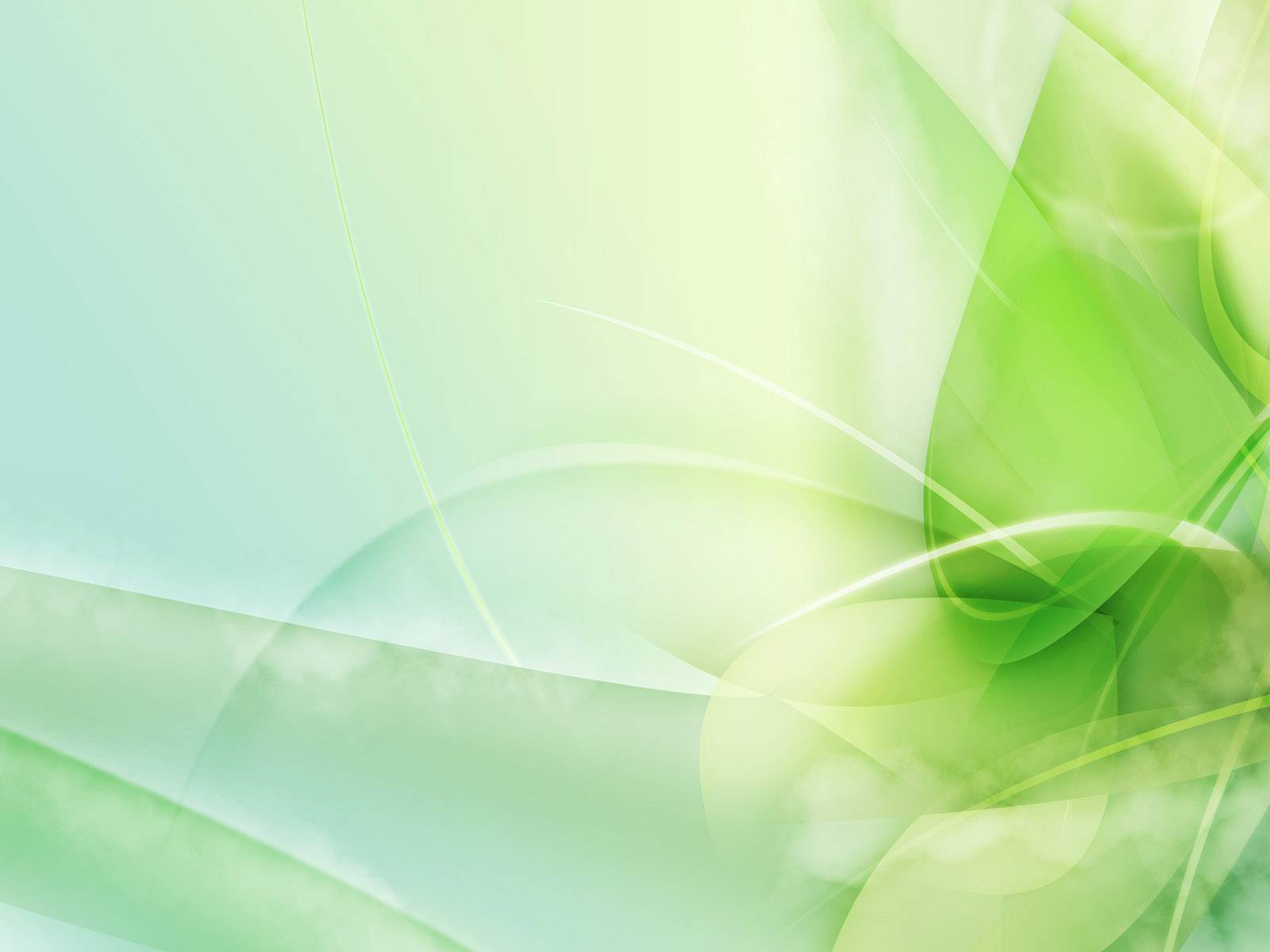 Образовательная область «Социально – коммуникативное развитие»:
Дидактические игры «Собери съедобные грибы», «Какой гриб лишний?», «Угадай по описанию»
 
Образовательная область «Познавательное развитие»:
Беседы «Съедобные и несъедобные грибы», «Как вести себя в лесу», «Кому польза, кому вред»
Разгадывание загадок о грибах
Создание книги с загадками и стихотворениями о грибах
НОД «Грибы нашего леса»
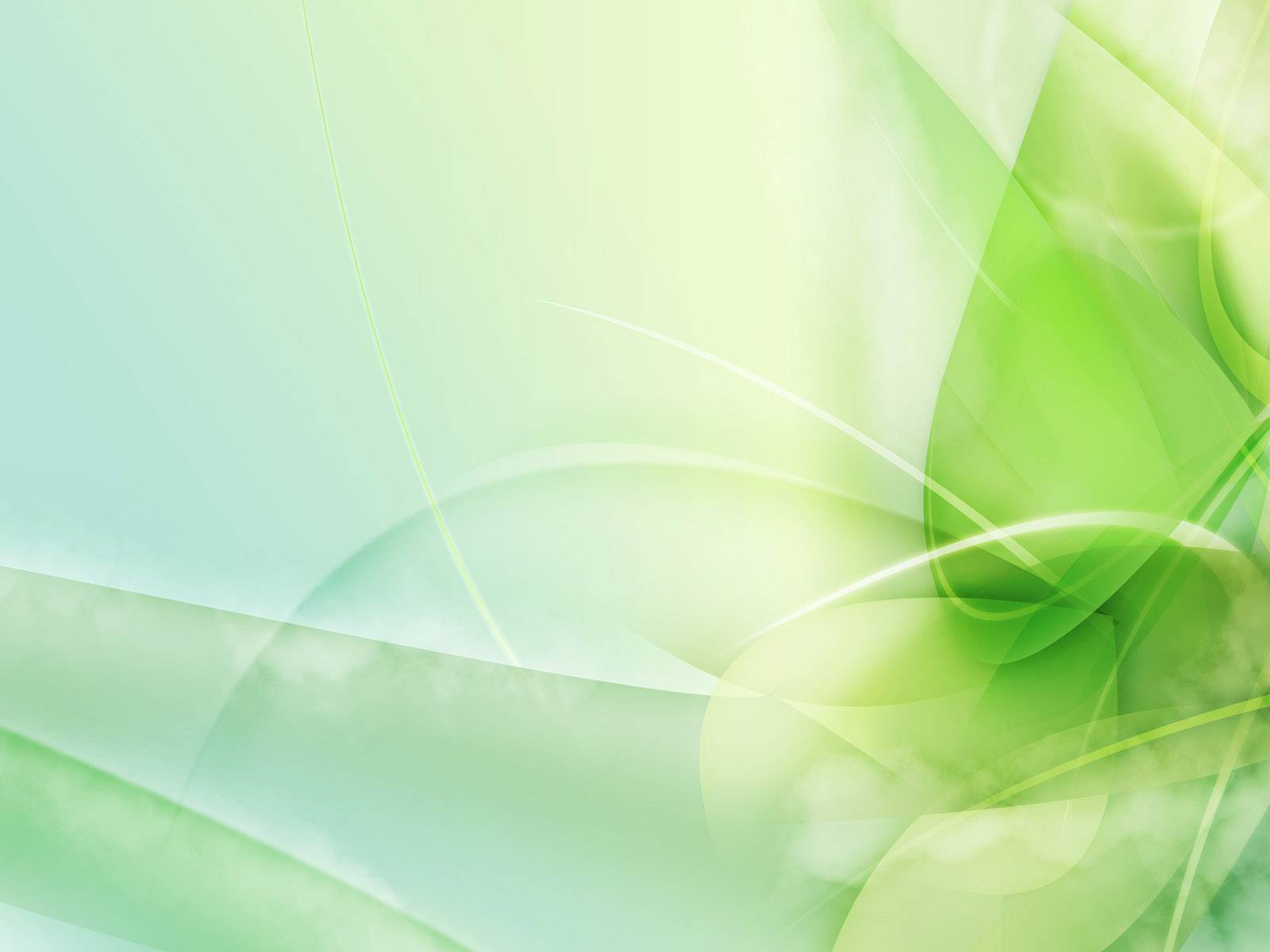 Образовательная область «Художественно-эстетическое развитие»:
Лепка «Грибное лукошко»
Аппликация «Мухомор»
Рисование крупой «Грибочки»
Штриховка «Грибы»
Слушание песни «За грибами в лес пойдём»
 
Образовательная область «Физическое развитие»:
Подвижная игра «У медведя во бору»
 
3 этап – заключительный
Выставка творческих работ
Фотовыставка «Мы – грибники»
Создание книги с загадками и стихотворениями о грибах
Рефлексивный этап: беседа с детьми
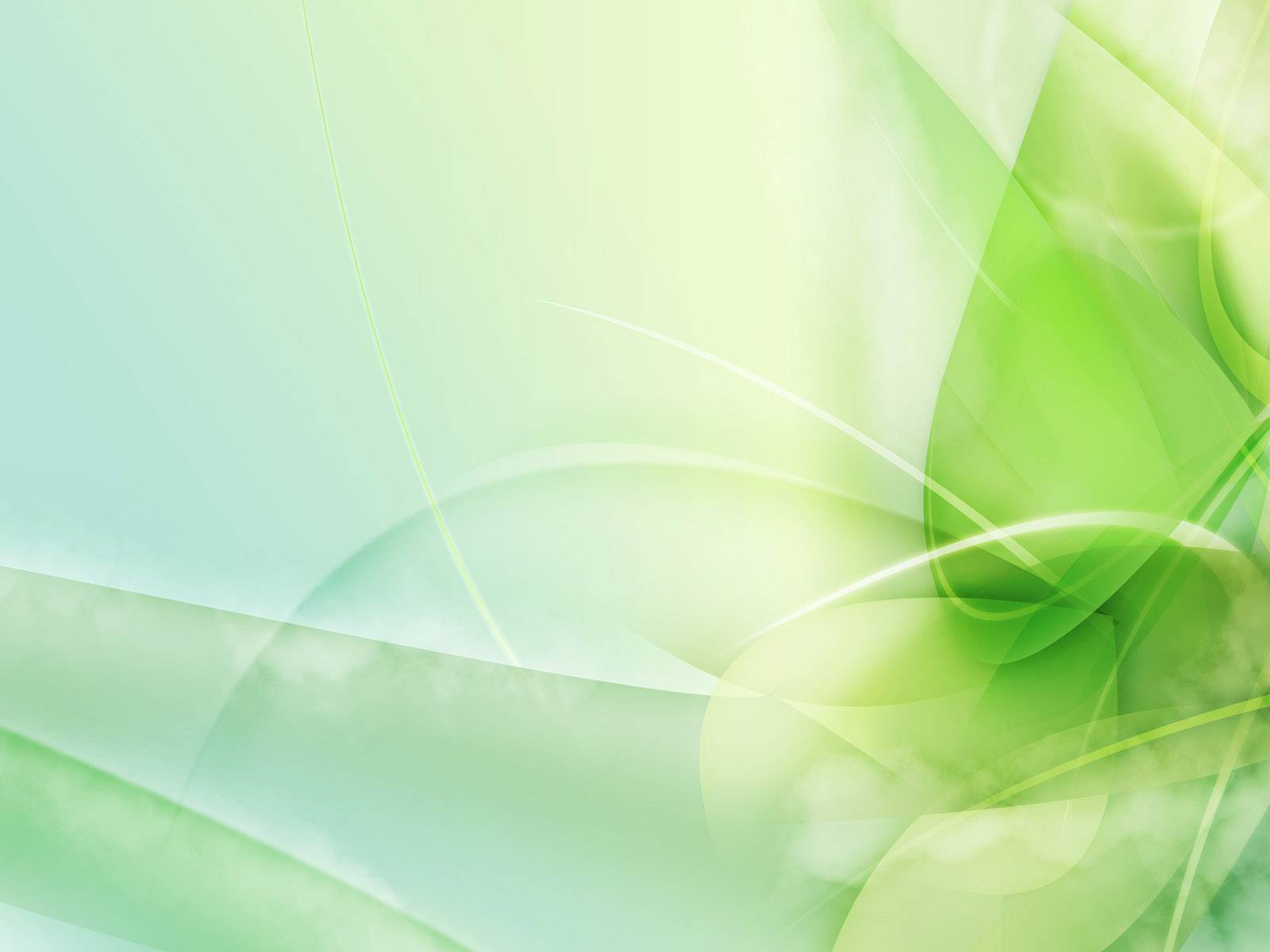 Взаимодействие с семьей: 
	Консультации «Чем опасны грибы для детей», «Гриб – друг и враг», «Осторожно – ядовитые грибы», «Различайте съедобные и несъедобные грибы»;
Папка-передвижка «Памятка грибника»;
Рекомендации по предупреждению отравлений ядовитыми грибами
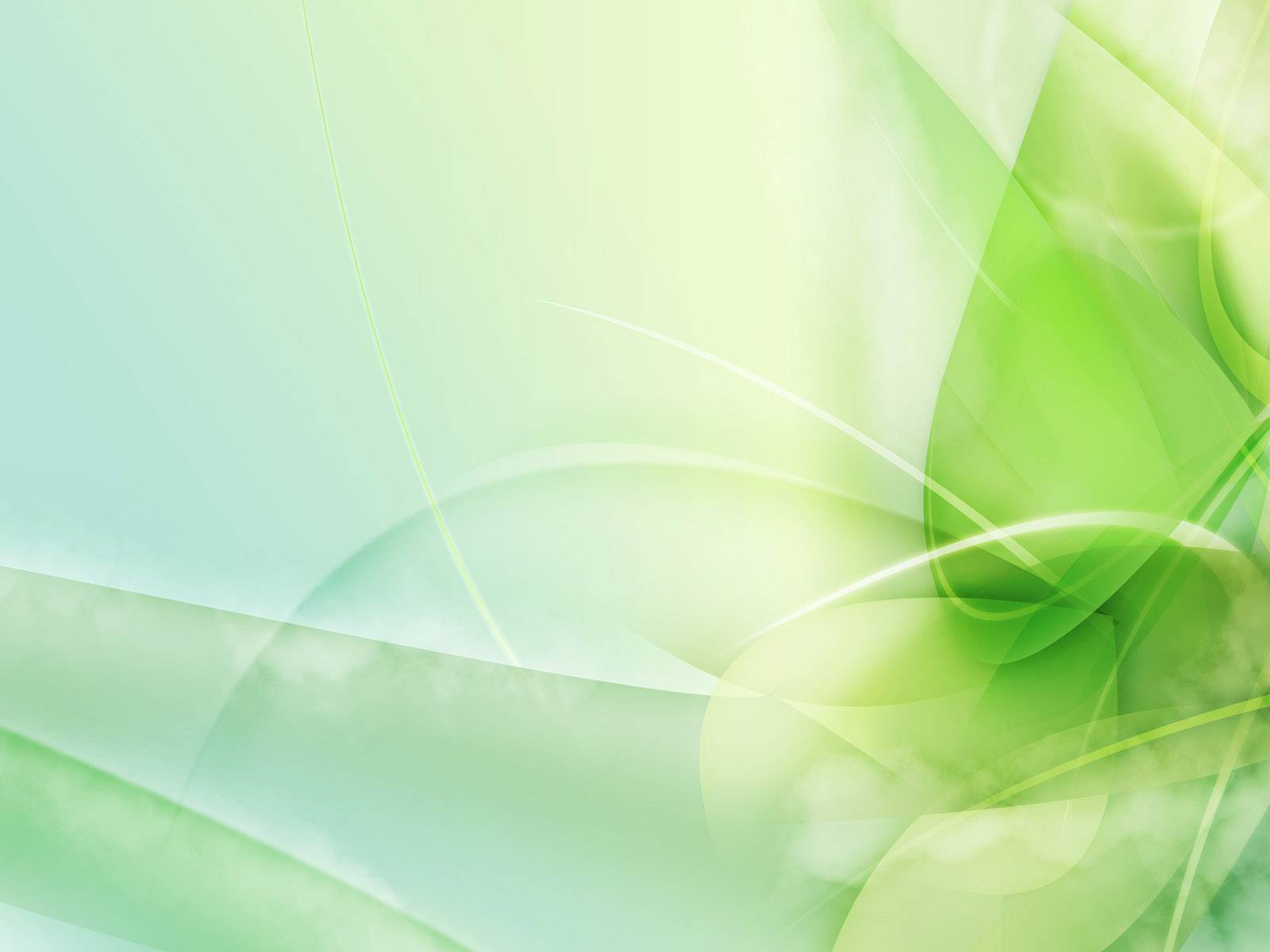 Спасибо  за внимание!